Земельный участок по адресу: г. Пермь, Индустриальный район, ул.Советской Армии, 96
Кадастровый номер участка – 59:01:4410822:558
Площадь земельного участка – 7651 кв.м.
Форма собственности – неразграниченная государственная земля;
Площадка расположена в микрорайоне с развитой инфраструктурой Ераничи Индустриального района;
Окружение площадки – многоквартирные жилые дома.
Градостроительный регламент – Зона обслуживания промышленности, торговли, складирования и мелкого производства (Ц-6);
Вид разрешенного использования – вид разрешенного использования : Объекты торговли;
 В направлении «Центр» можно доехать автобусами №№3,4,10,36,59.
Ограничения:
Изменение вида разрешенного использования земельного участка.
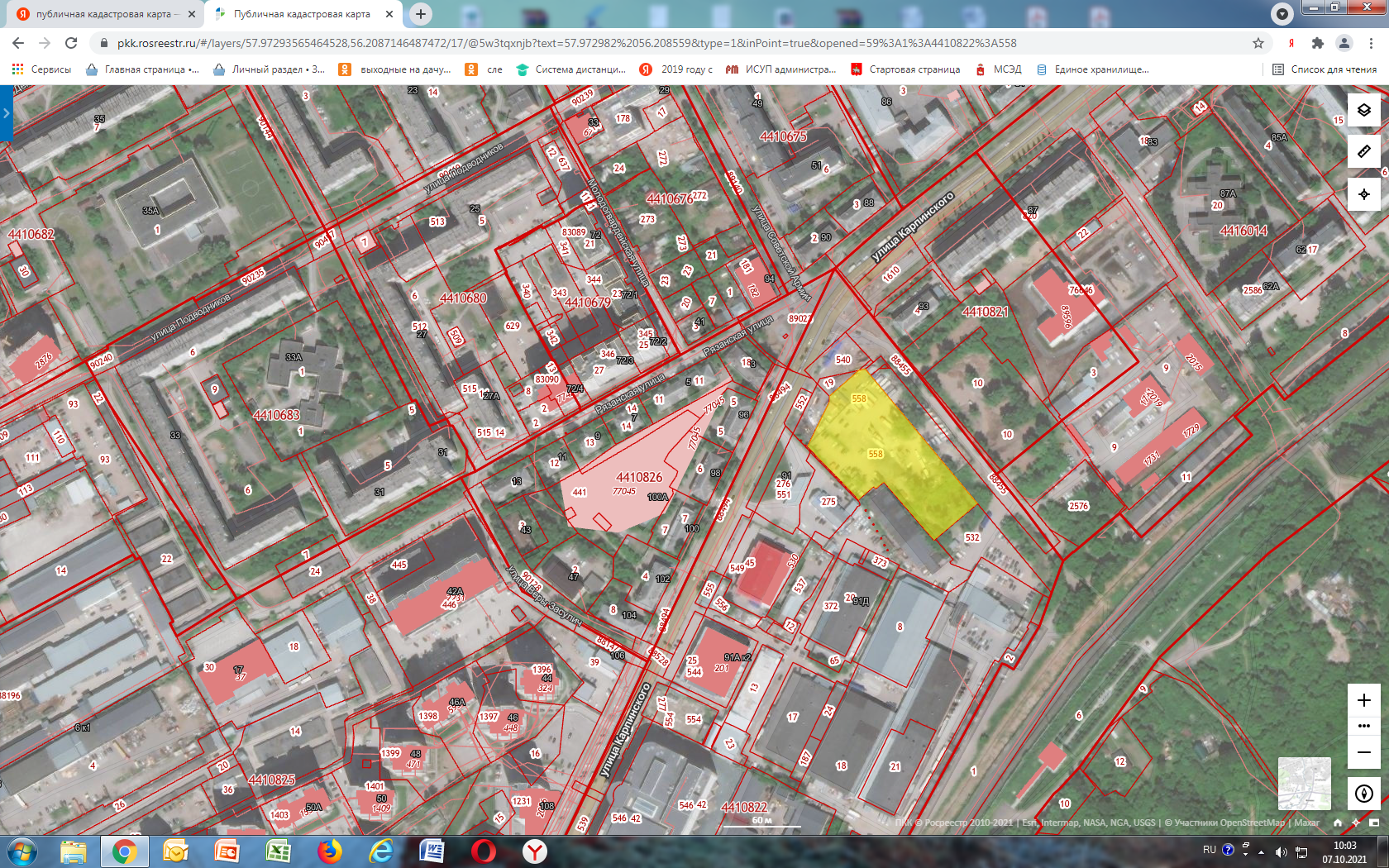